Figure 7. Mean ± SEM values for numerical density of GABA-positive cells in the different laminae of the ...
Cereb Cortex, Volume 14, Issue 6, June 2004, Pages 665–675, https://doi.org/10.1093/cercor/bhh027
The content of this slide may be subject to copyright: please see the slide notes for details.
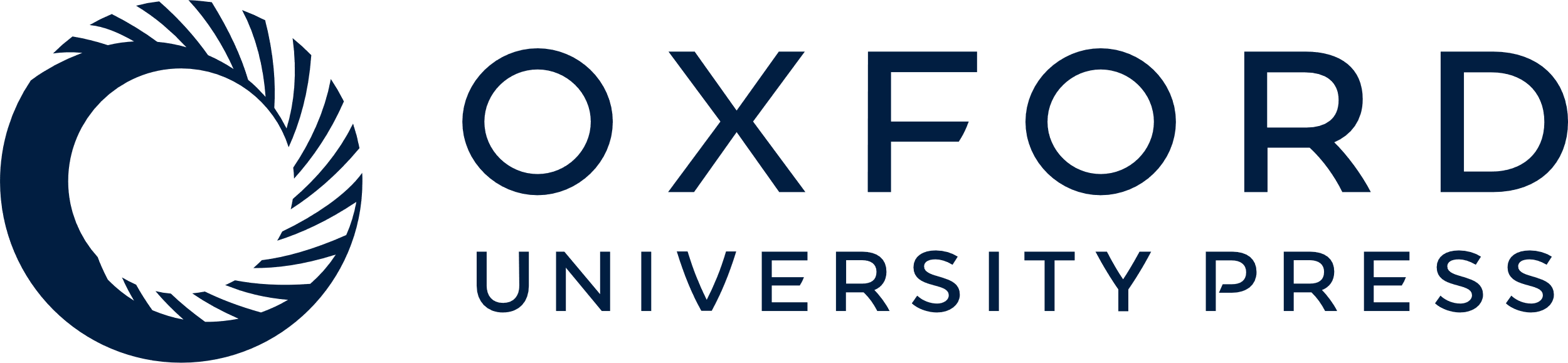 [Speaker Notes: Figure 7. Mean ± SEM values for numerical density of GABA-positive cells in the different laminae of the olfactory bulb of E15 mice in the four experimental groups. GCL = glomerular cell layer; MCL/EPL = mitral cell layer and external plexiform layer; PGL/NL = periglomerular layer and nerve layer. The differences among the 4 groups were not statistically significant (P > 0.05). Sections from 5–7 brains were analyzed for each experimental group.


Unless provided in the caption above, the following copyright applies to the content of this slide:]